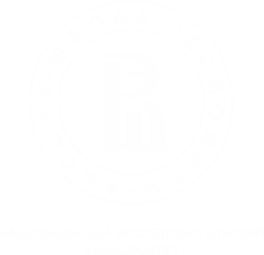 Департамент политики и управления
Культура 2.0

Человеческий капитал как национальный проект
Дмитрий Подольский

Мария Ермолаева
Москва, 2022
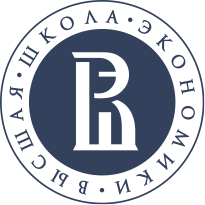 Департамент политики и управления
Кто мы
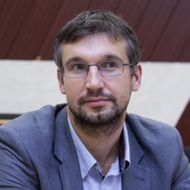 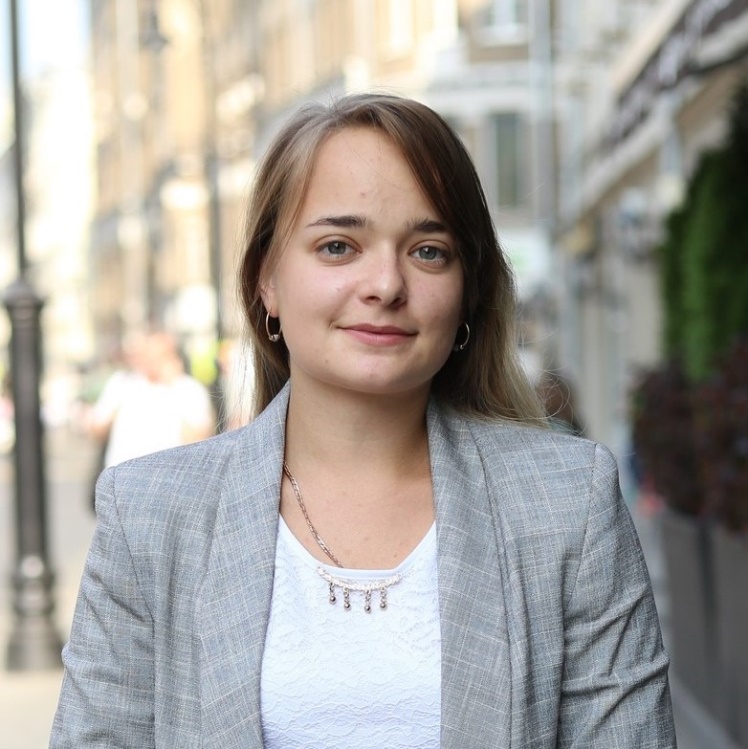 Дмитрий Подольский
Мария Ермолаева
Доцент Департамента политики и управления НИУ ВШЭ 
Кандидат психологических наук
Исследователь Института прикладных политических исследований НИУ ВШЭ
Политтехнолог
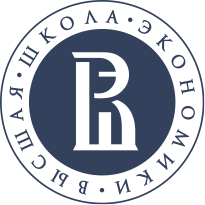 Департамент политики и управления
Цели курса: чему не учат в школе?
Сформировать у студентов навыки управления собственным развитием
Познакомить студентов с инструментами развития своих некогнитивных компетенций
Развить у студентов практические навыки личной эффективности
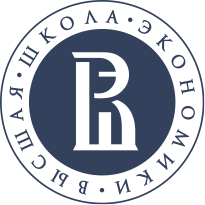 Департамент политики и управления
Структура курса: развитие некогнитивных компетенций
Современная коммуникативная компетентность
Личностные факторы коммуникации	
Личная эффективность в команде	
Типологии лидерства	
Формирование собственного положительного образа при межличностном общении и в рамках публичных коммуникаций (личный брендинг) 
Коммуникационные паттерны 	
Переговоры 	
Инструменты развития коммуникативных компетенций
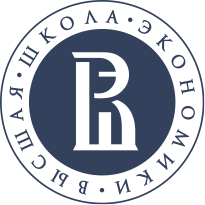 Департамент политики и управления
Система оценивания
Оитог = n1*Опроект + n2*Онакоп, где n1 = 0,6, n2 = 0,4.
Онакоп = n1*Оауд + n2*Одз, где n1 = 0,3, n2 = 0,7.
Накопительная оценка (Онакоп) формируется из средней оценки за активность на занятиях (Оауд) и средней оценки за домашние задания (Одз)
В качестве итоговой работы по курсу будет предложено представить проект (Опроект)
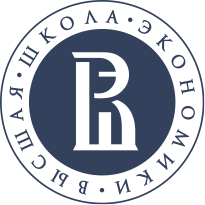 Департамент политики и управления
Что влияет на личную эффективность
Как выстроить коммуникации при межличностном общении наиболее эффективным образом
Факторы личной эффективности в коллективе, в команде
Осознание своих целей коммуникации, способы их достижения
Практические инструменты эффективной коммуникации и влияния 
Моделирование и решение различных коммуникативных ситуаций
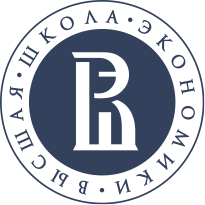 Департамент политики и управления
Как Развивать в себе лидерские качества?
Качества и компетенции лидера
Позиционирование себя как лидера
Разбор типологий лидеров
Чек-лист «Путь лидера»
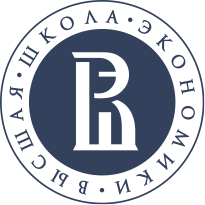 Департамент политики и управления
Публичный образ и личный бренд?
Элементы коммуникационной стратегии в публичных коммуникациях
Поиски аудитории
Особенности и способы позиционирования
 Коммуникация с аудиторией, баланс профессионализма и личности в объеме коммуникаций
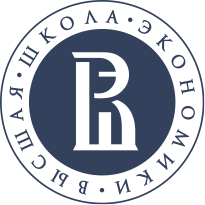 Департамент политики и управления
Саморазвитие
План саморазвития
Проактивность и инструменты саморазвития
Барьеры саморазвития и их преодоление
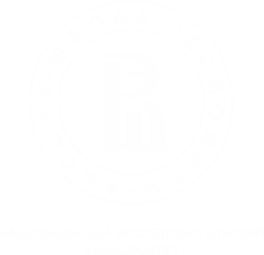 Контакты

Дмитрий Подольский Bicus@bk.ru
Мария Ермолаева raceta.2010@mail.ru